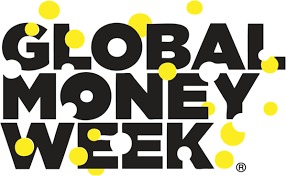 22-27 Martie 2022
Clasa I B “Veveritele Vesele”
Şcoala Gimnazială “Sfântul Vasile”, Ploieşti, judet Prahova 
prof. înv. primar Mihăilescu Iuliana Mihaela
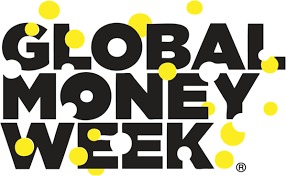 26.03.2022 – “La cumpărături în familie”
A ECONOMISI/A NU RISIPI = “Cumpăr doar ce este necesar”
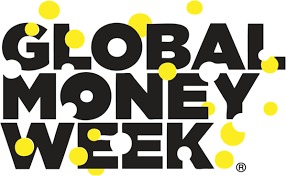 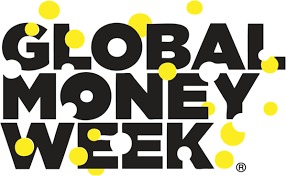 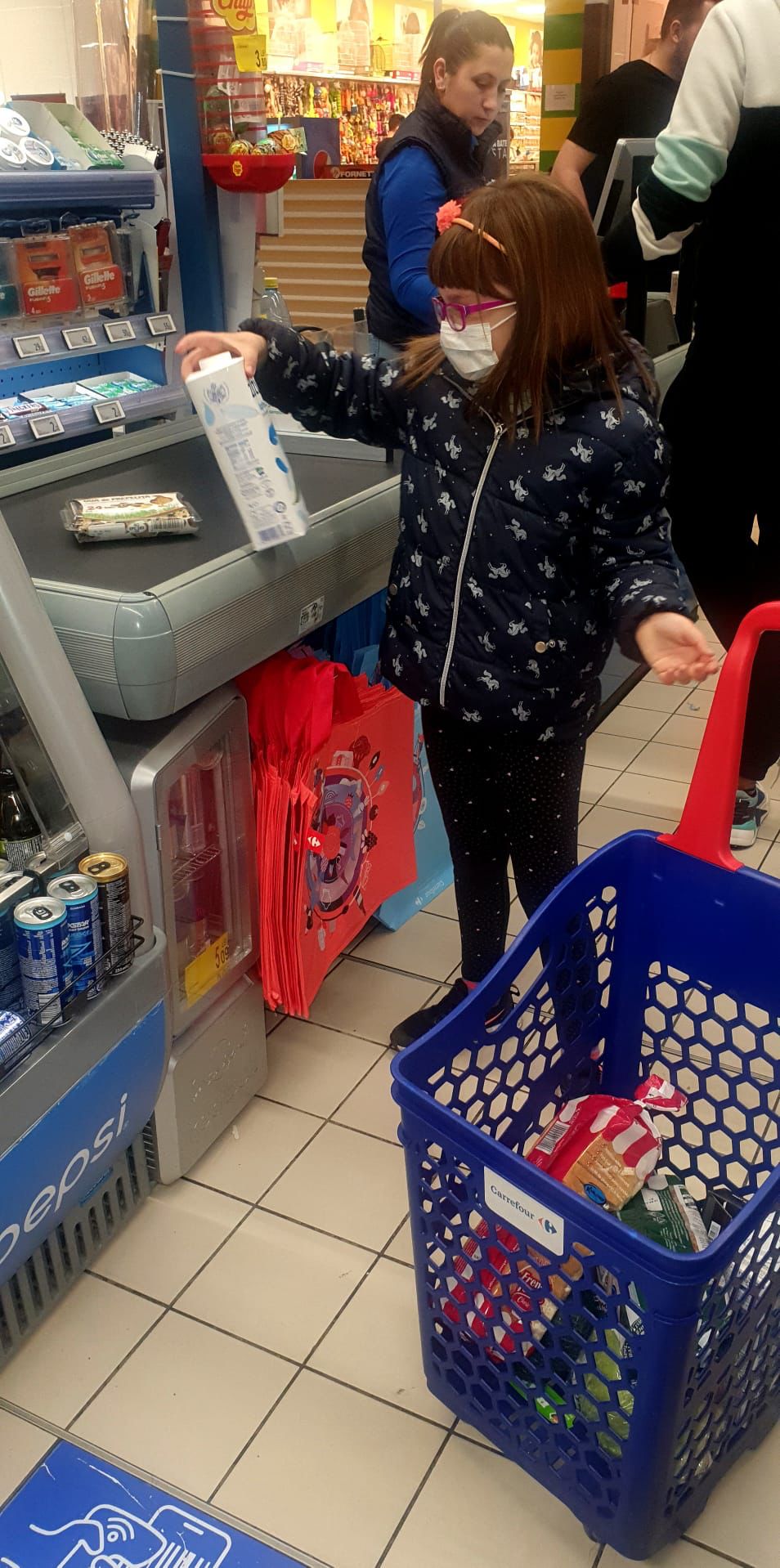 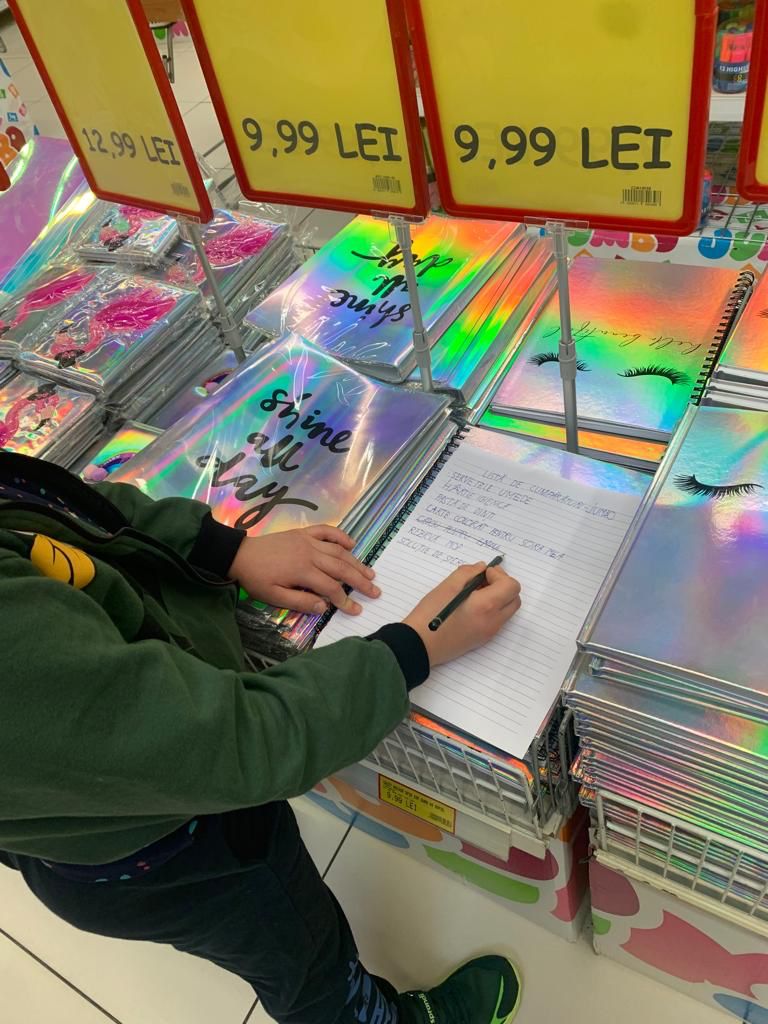 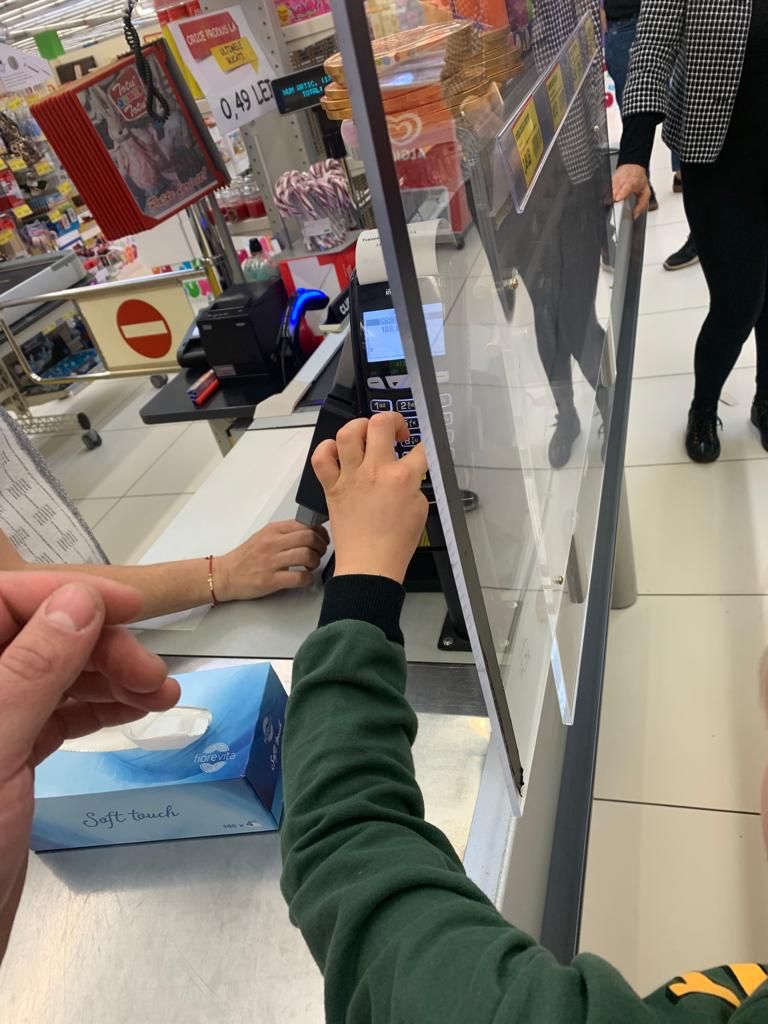 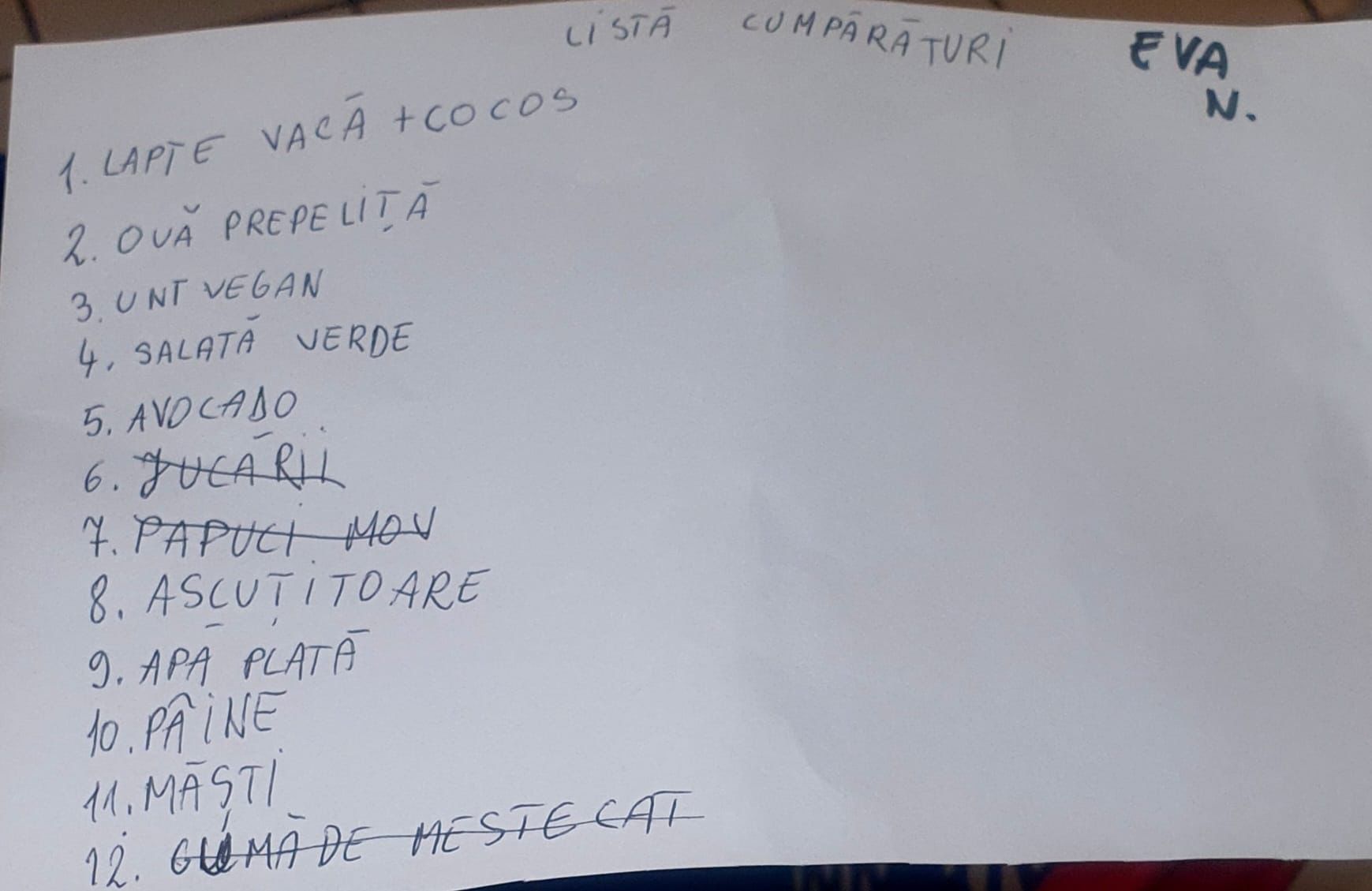 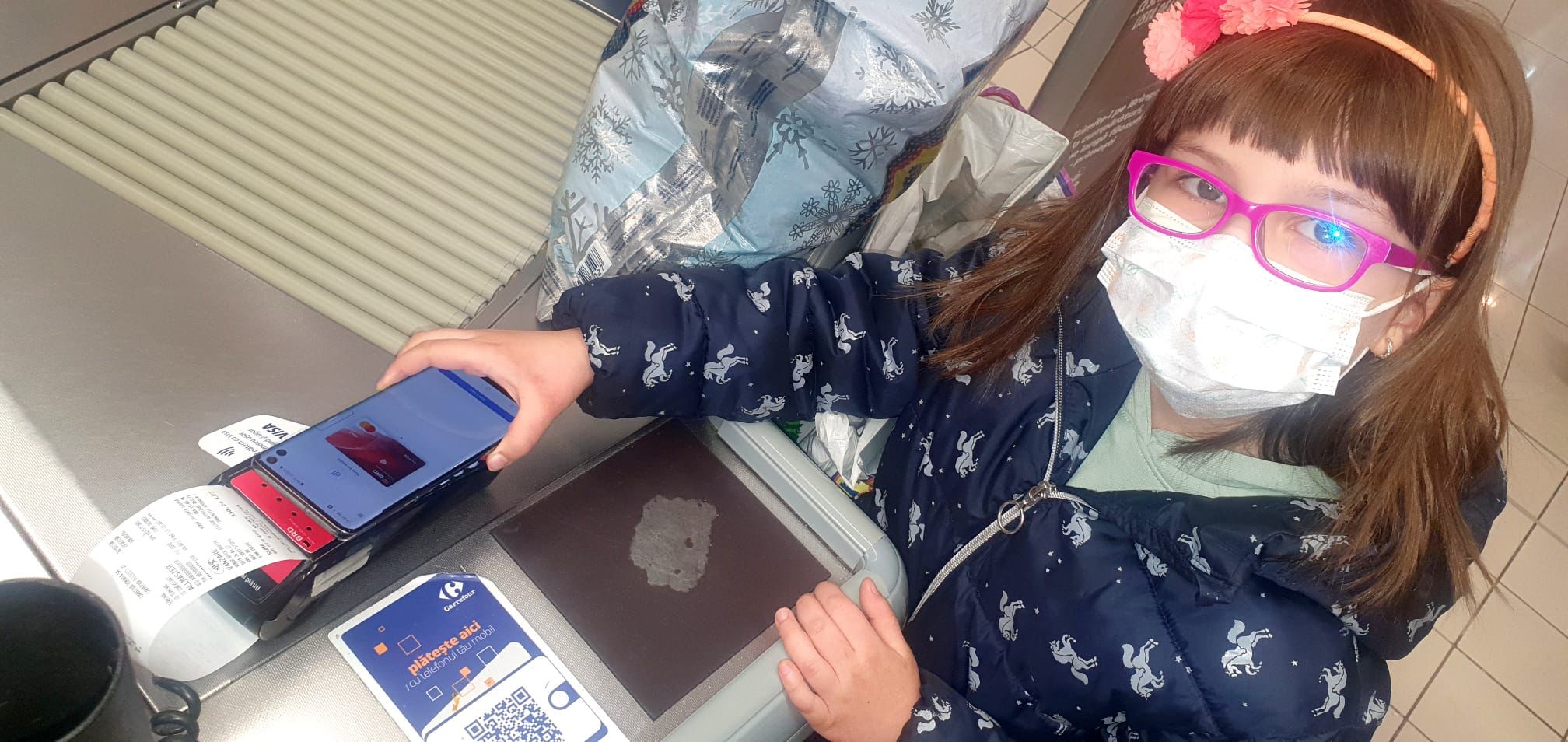 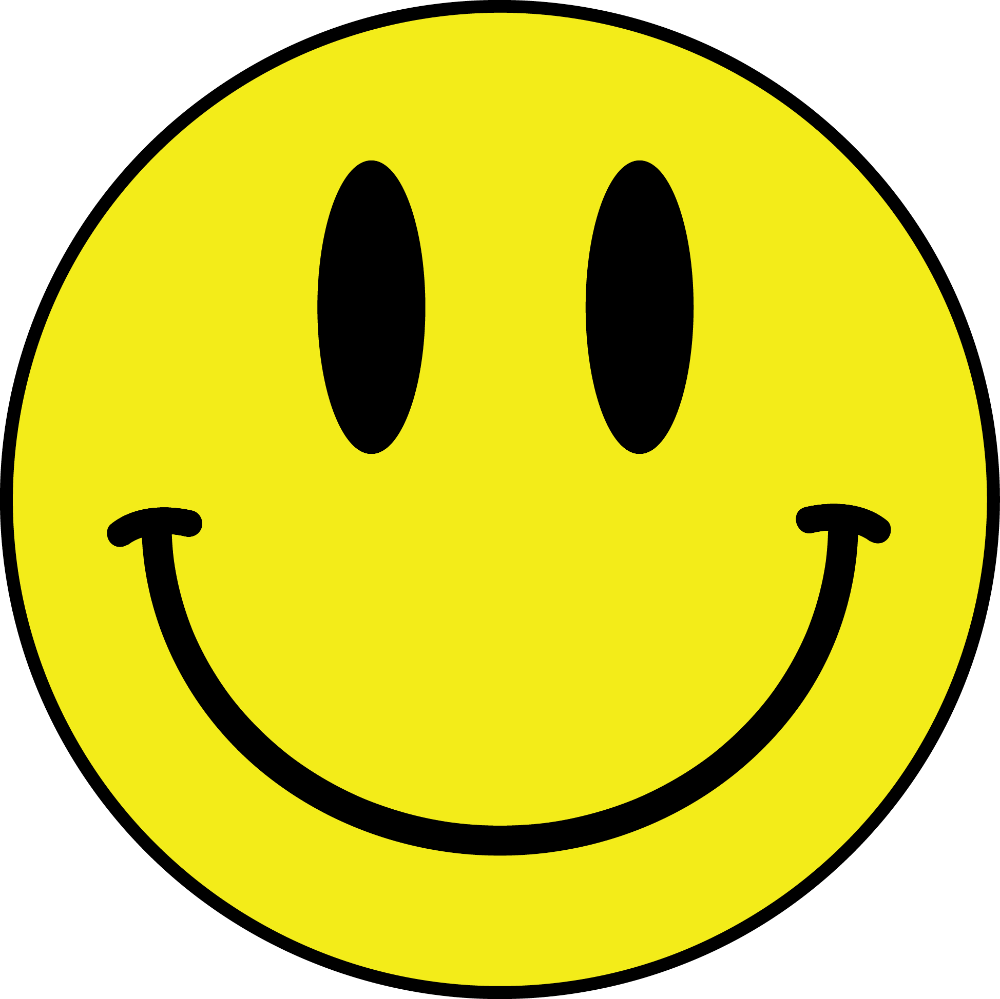 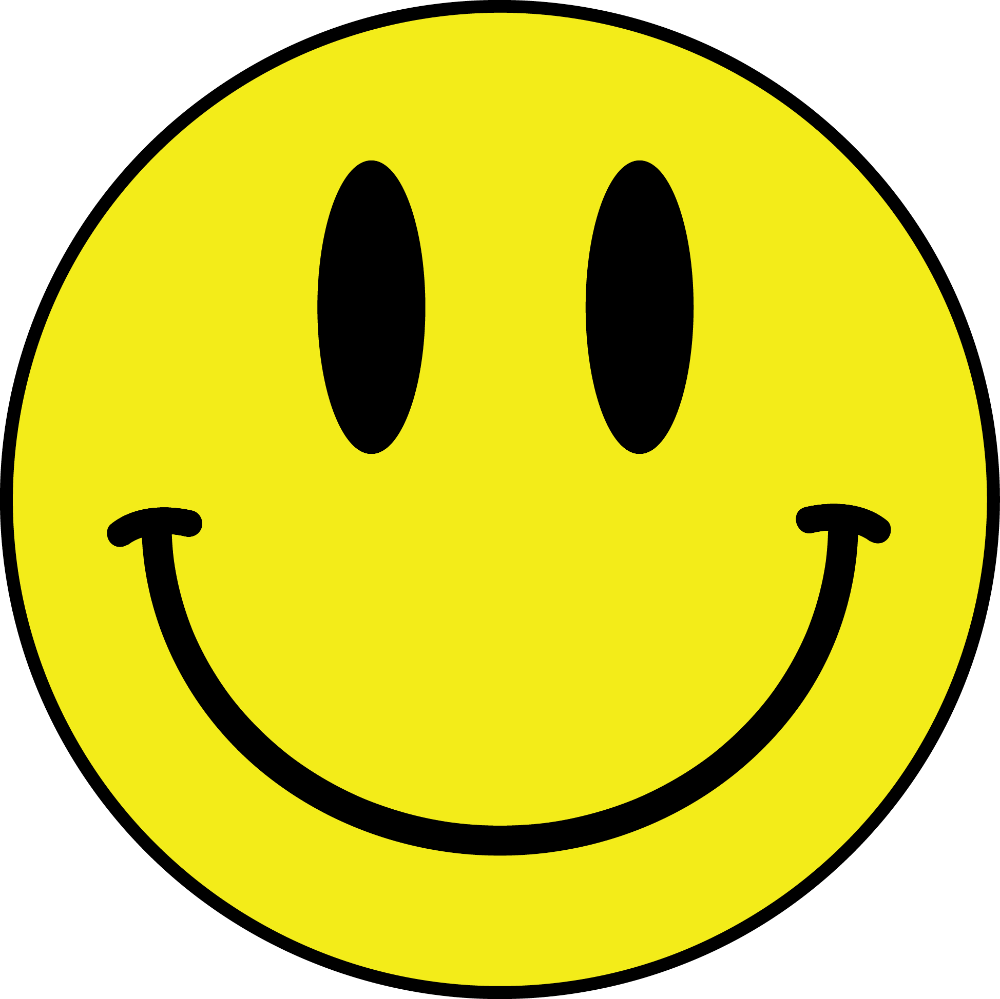 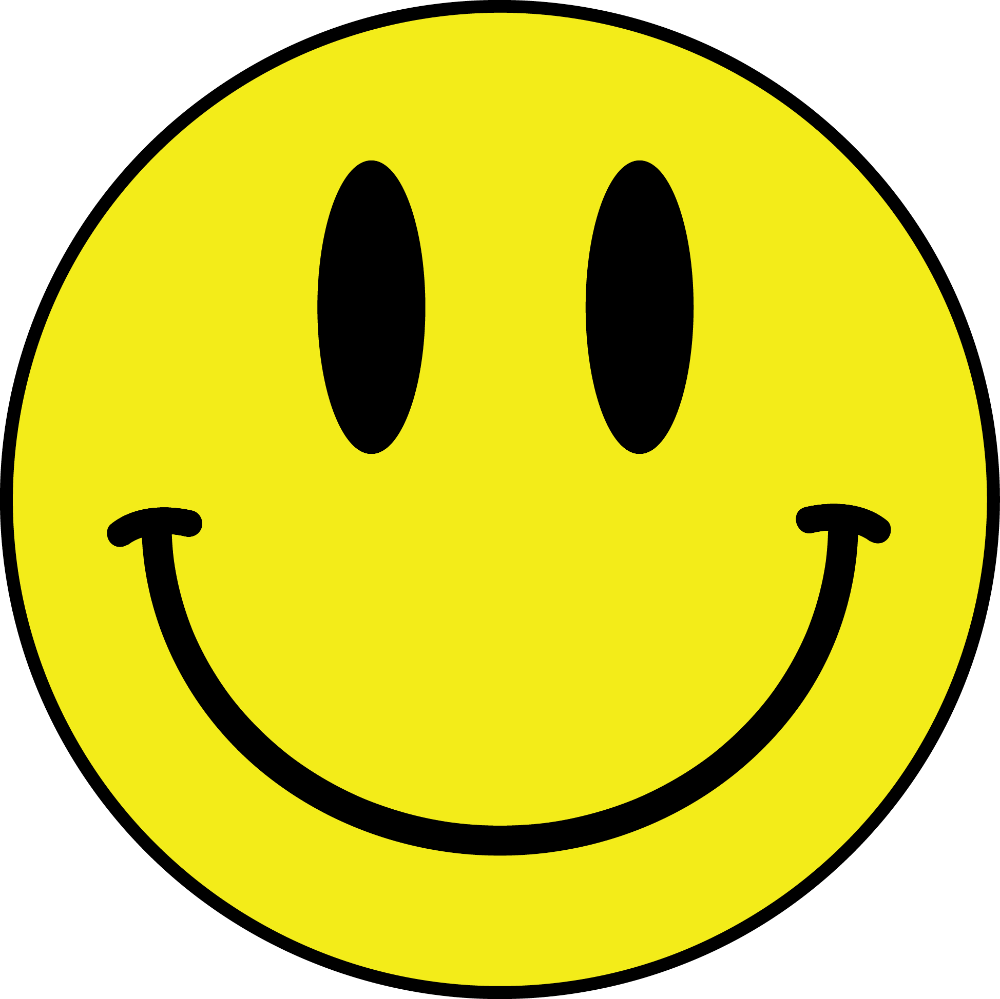 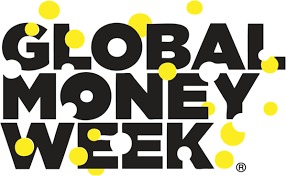 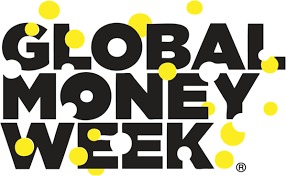 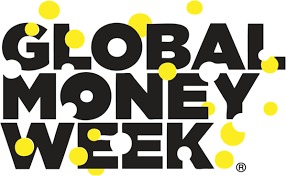 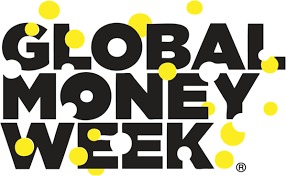 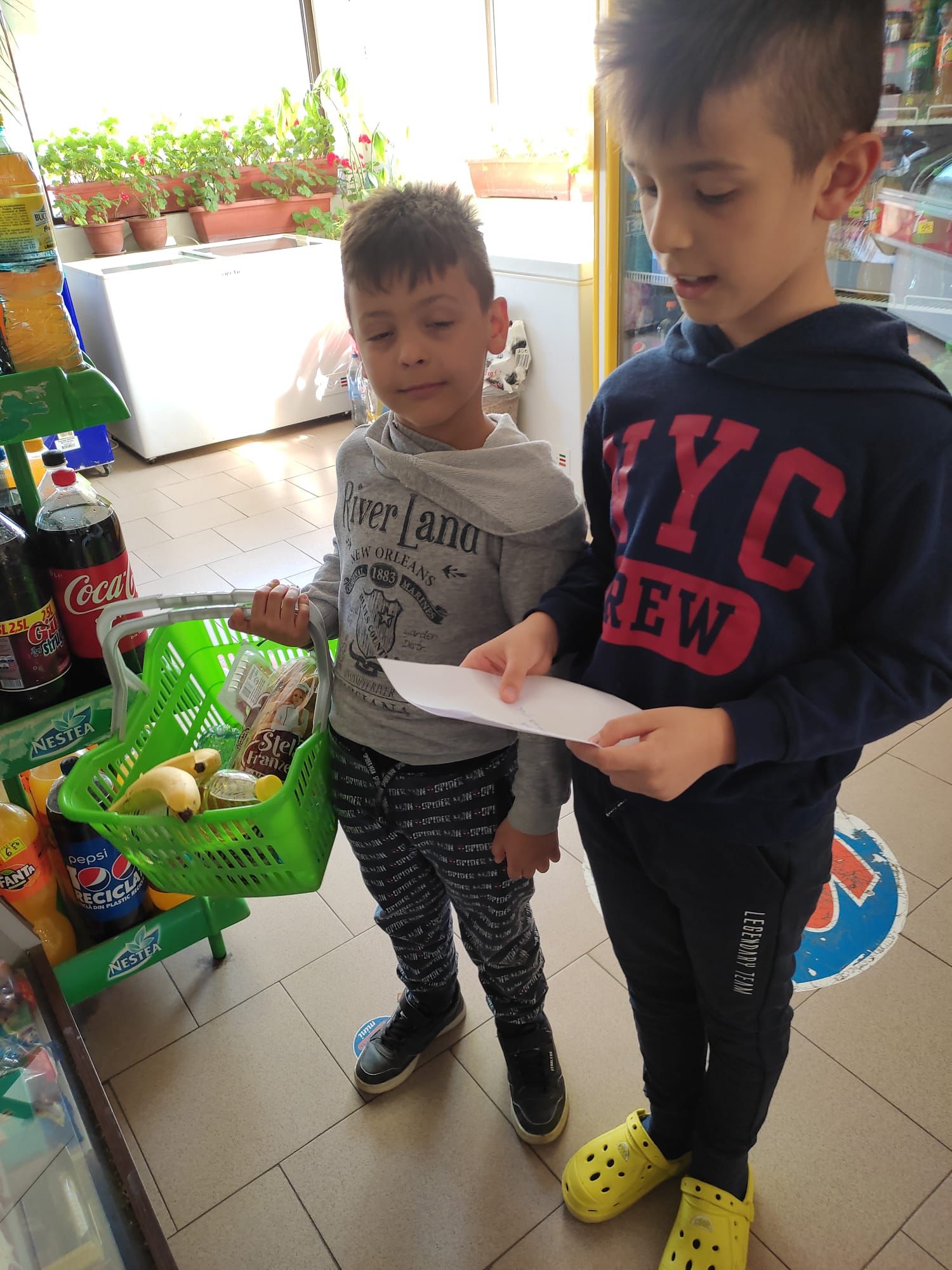 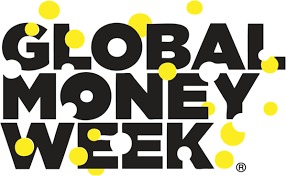 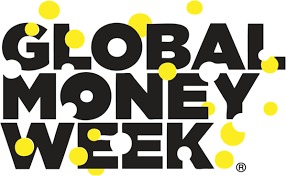 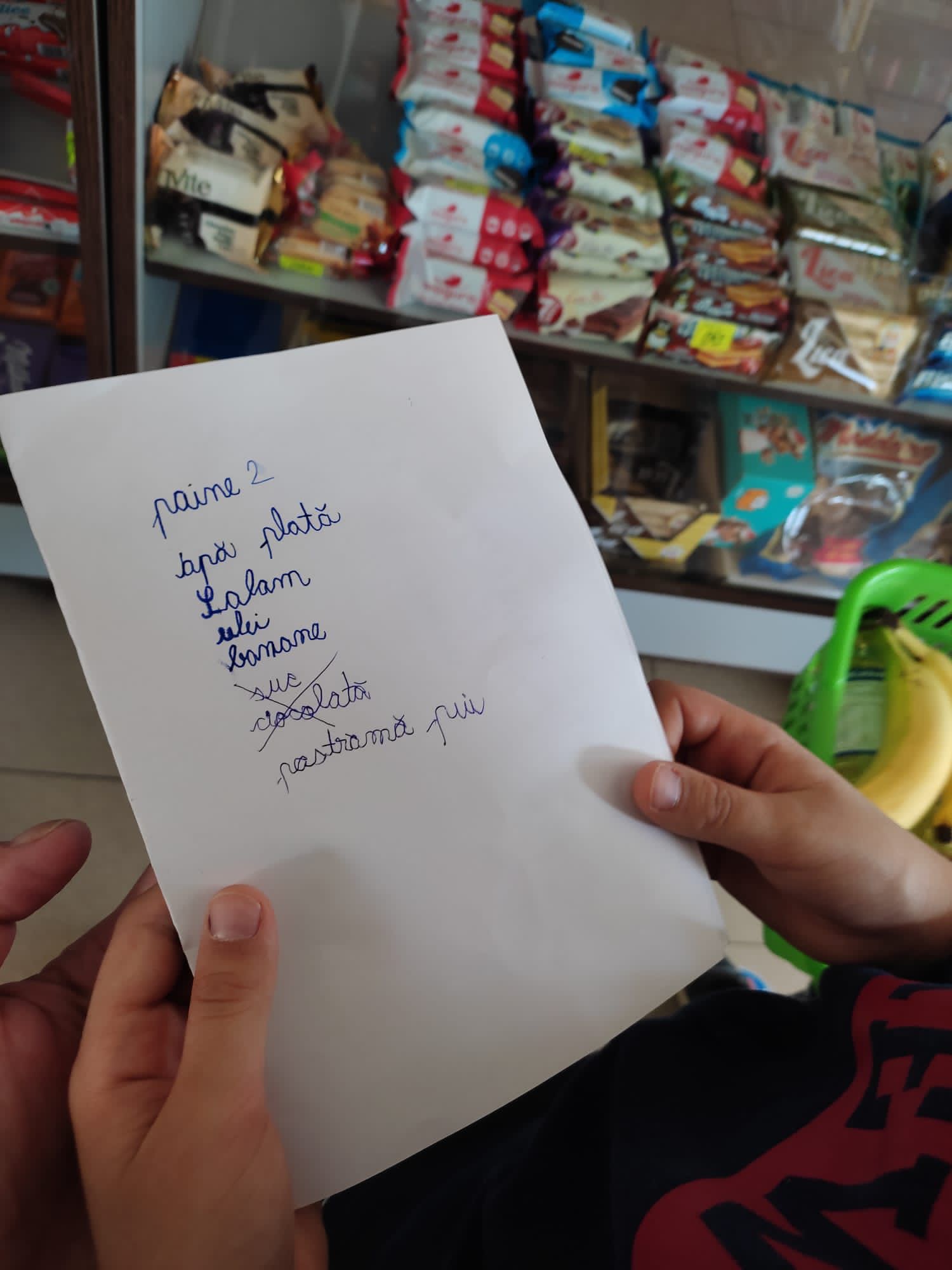 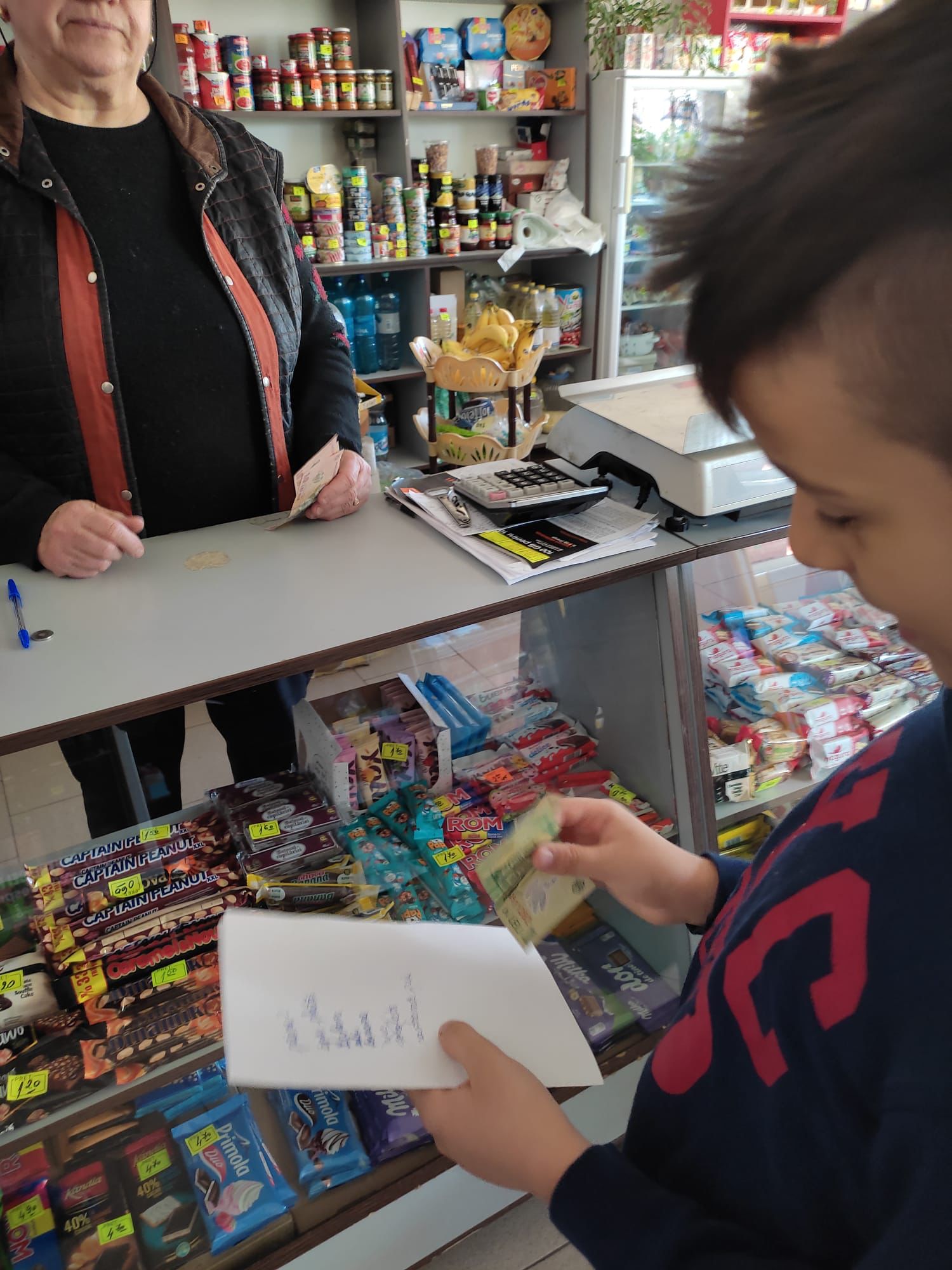 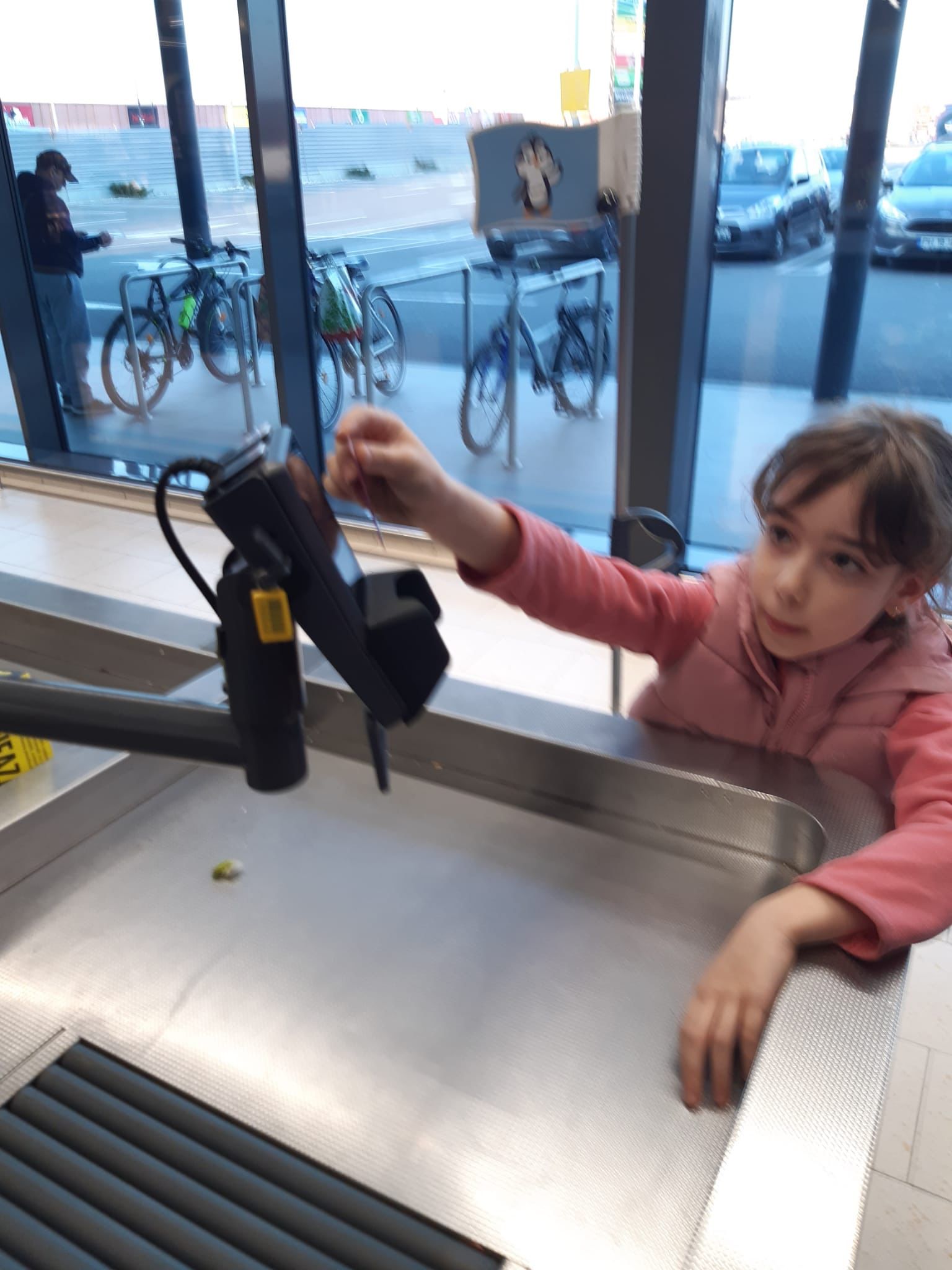 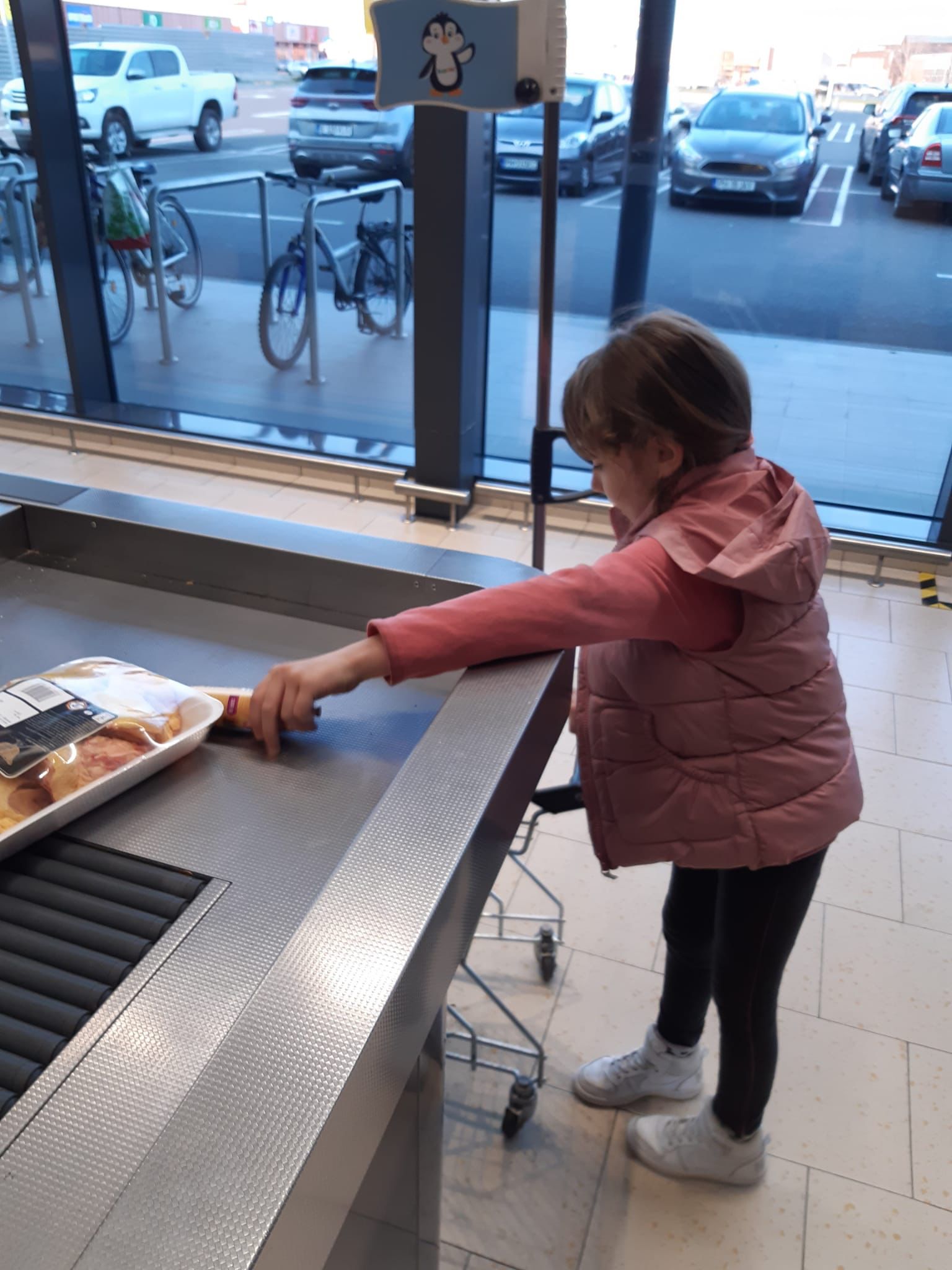 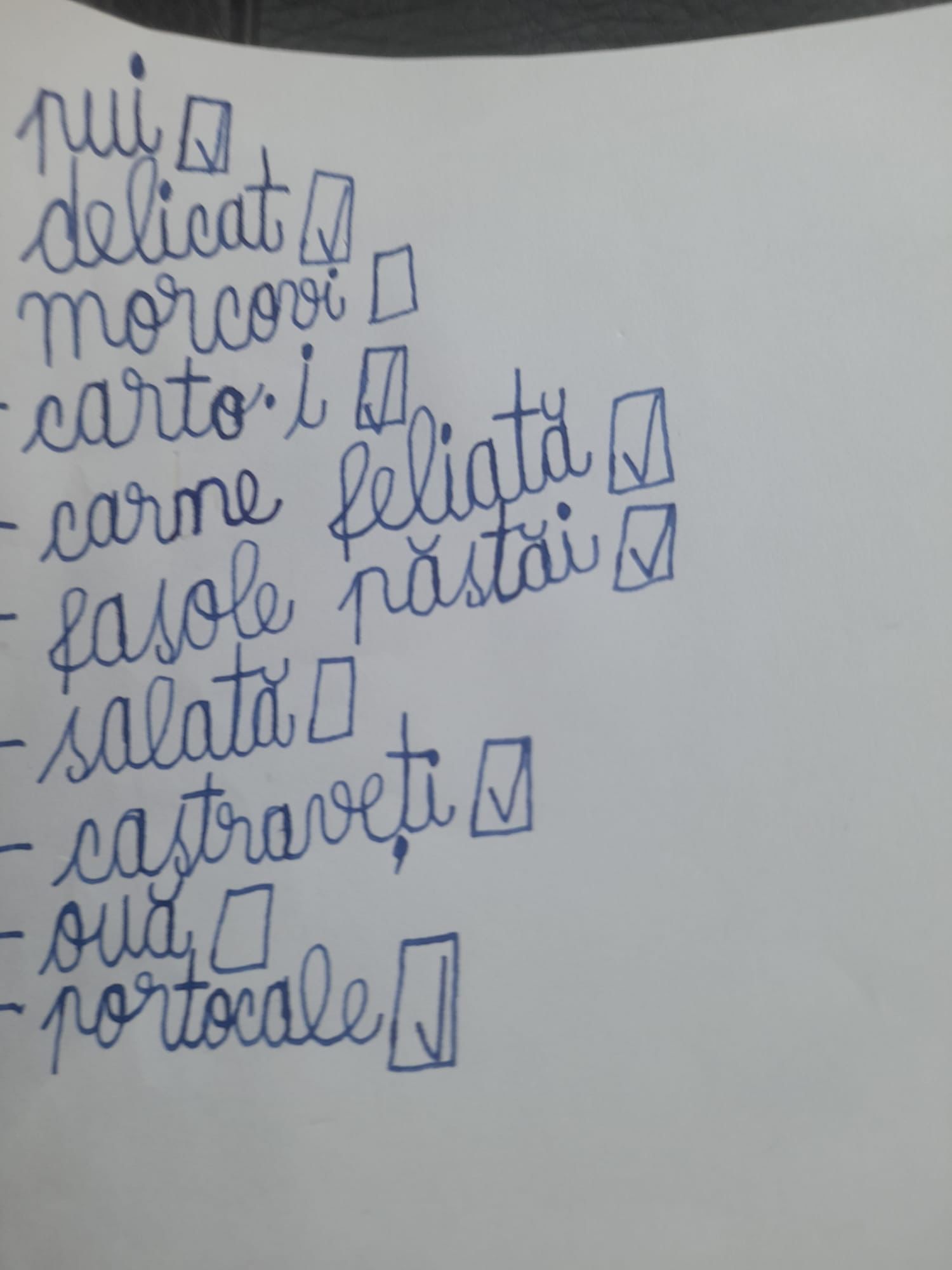 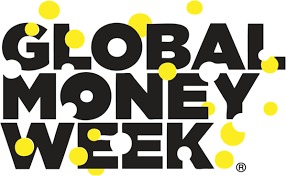 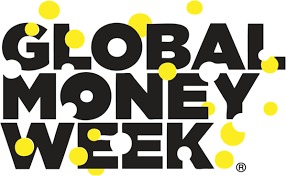 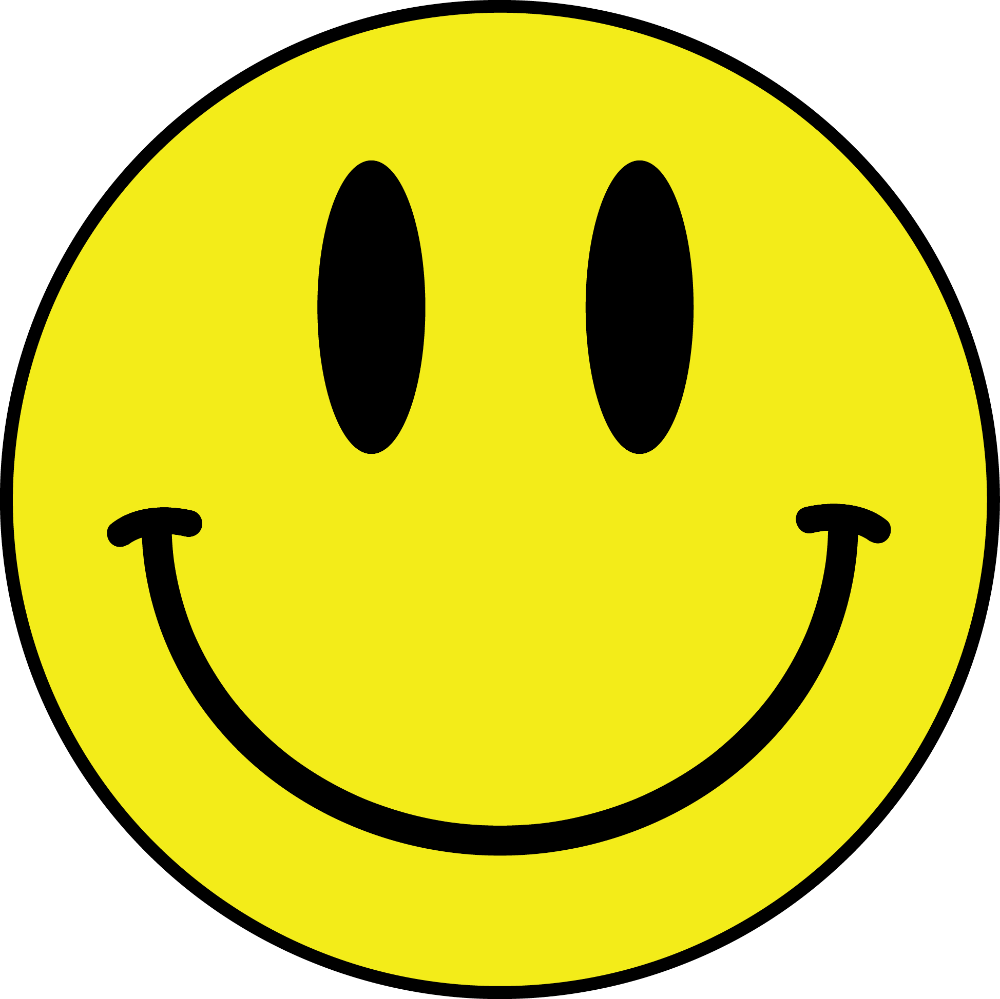 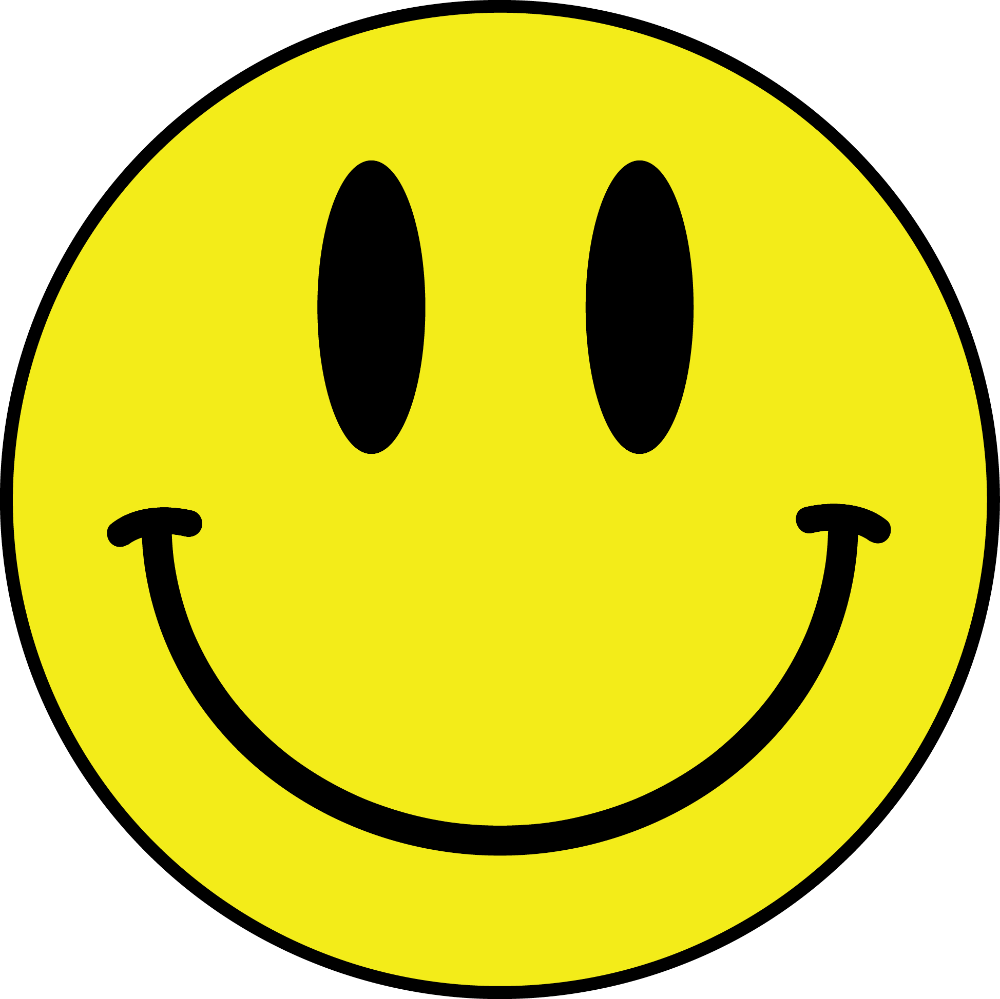 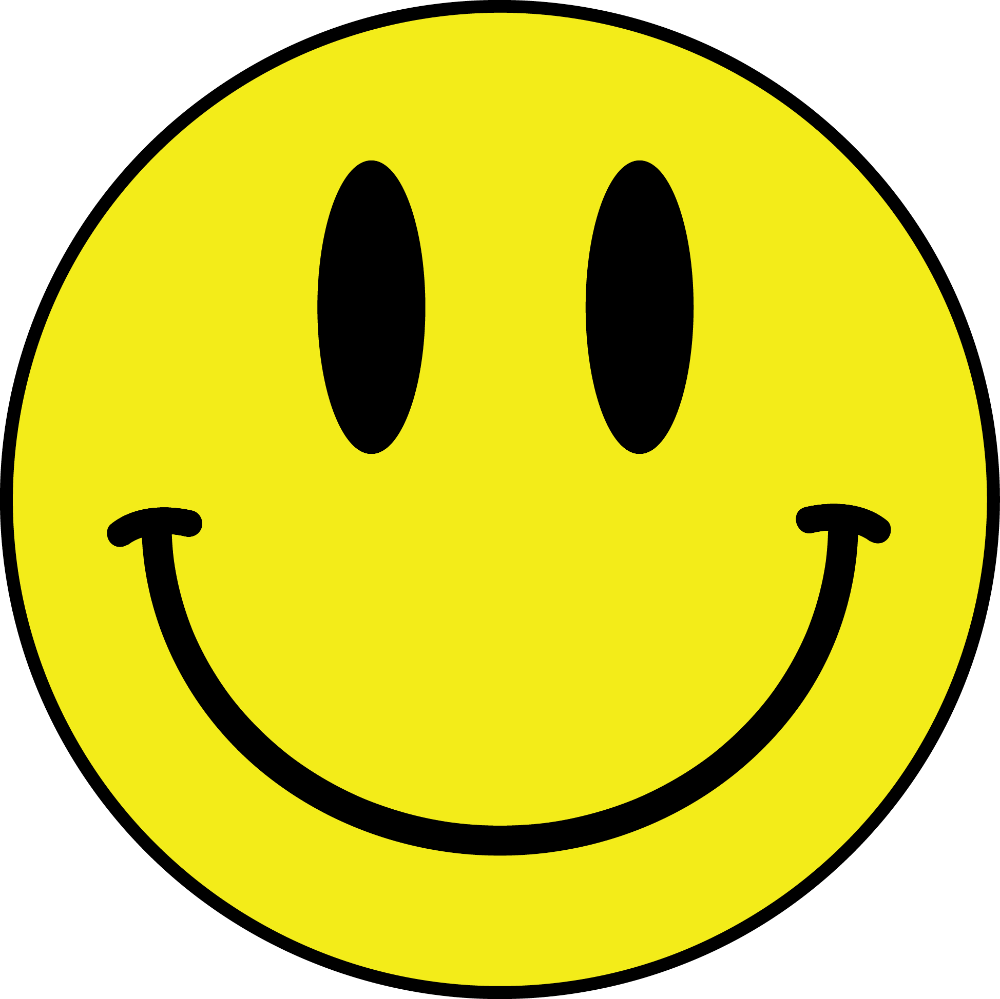 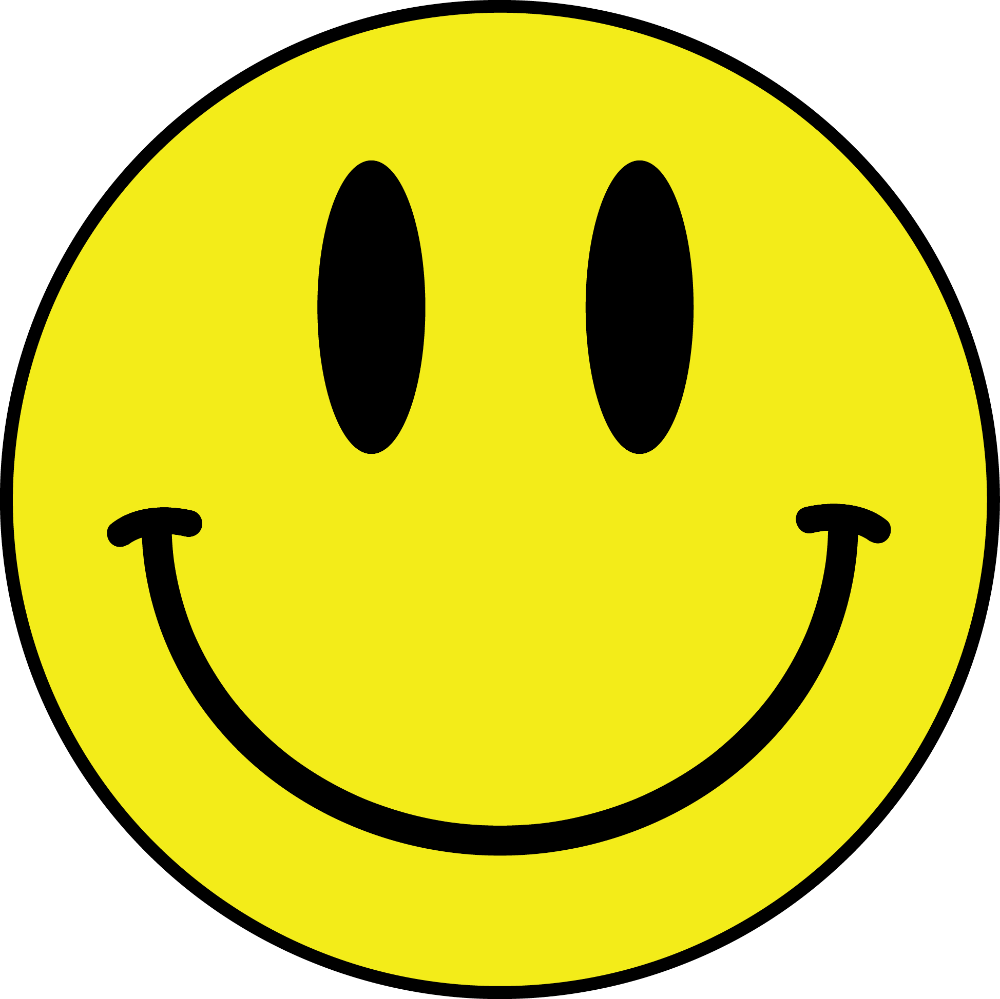 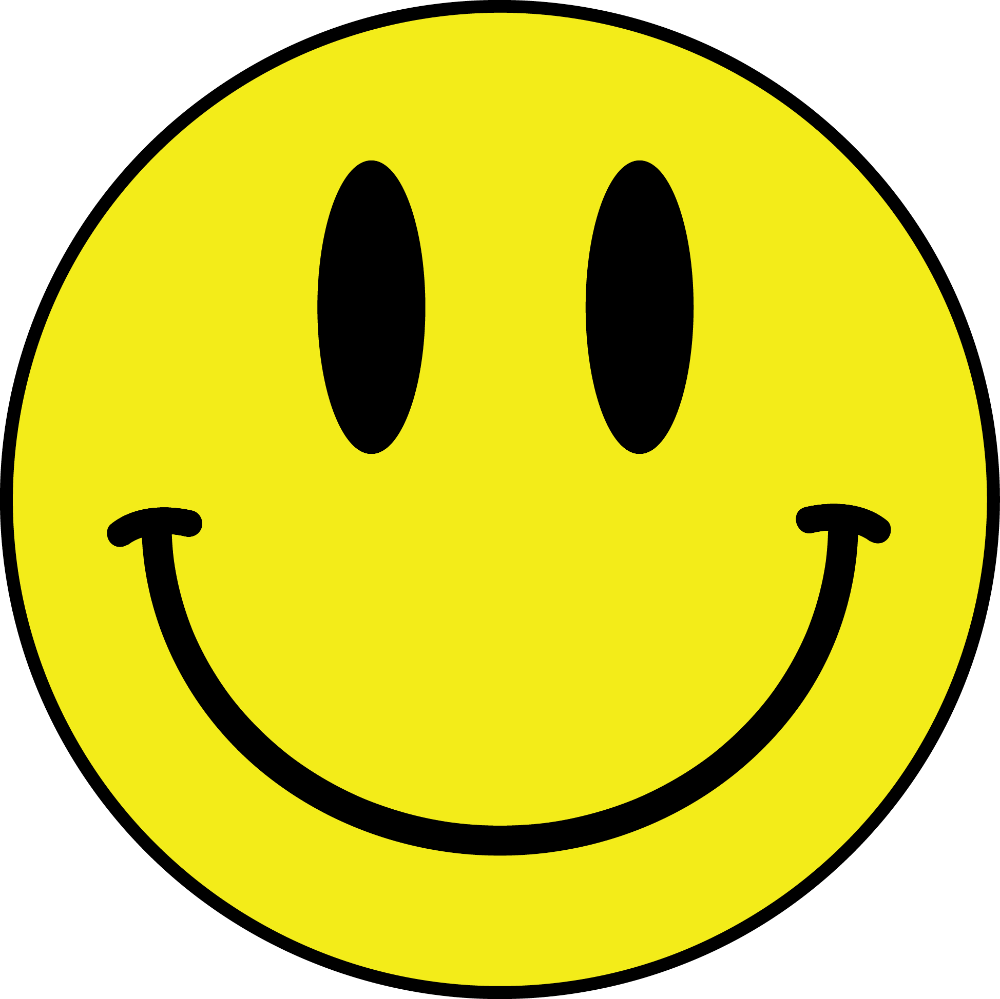 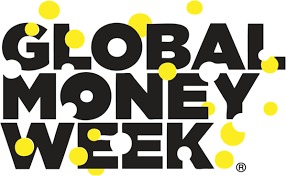 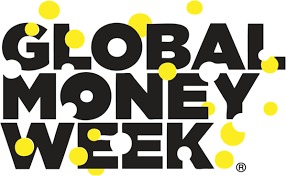 27.03.2022 – Afiș: GLOBAL MONEY WEEK (expoziție)
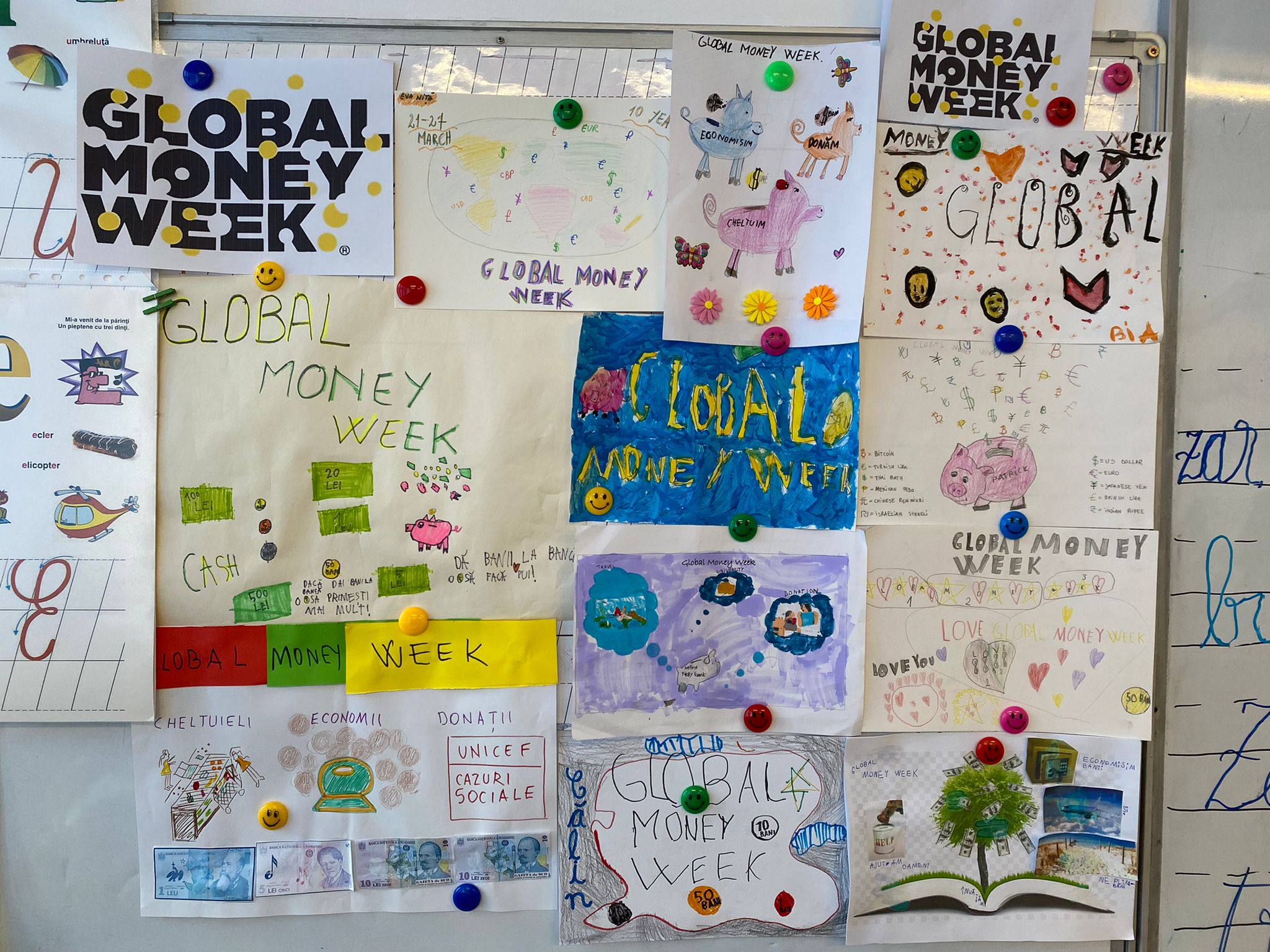 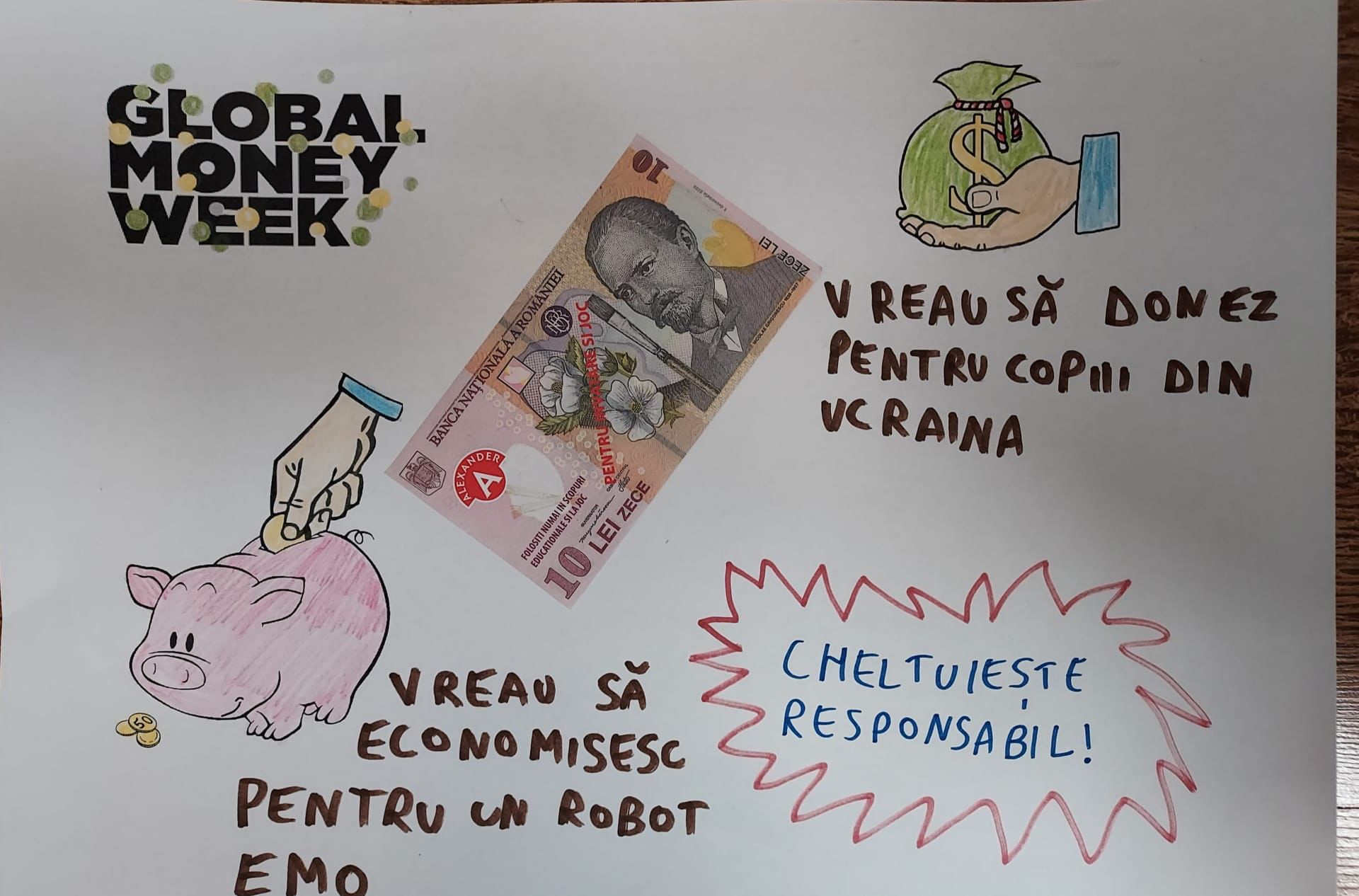 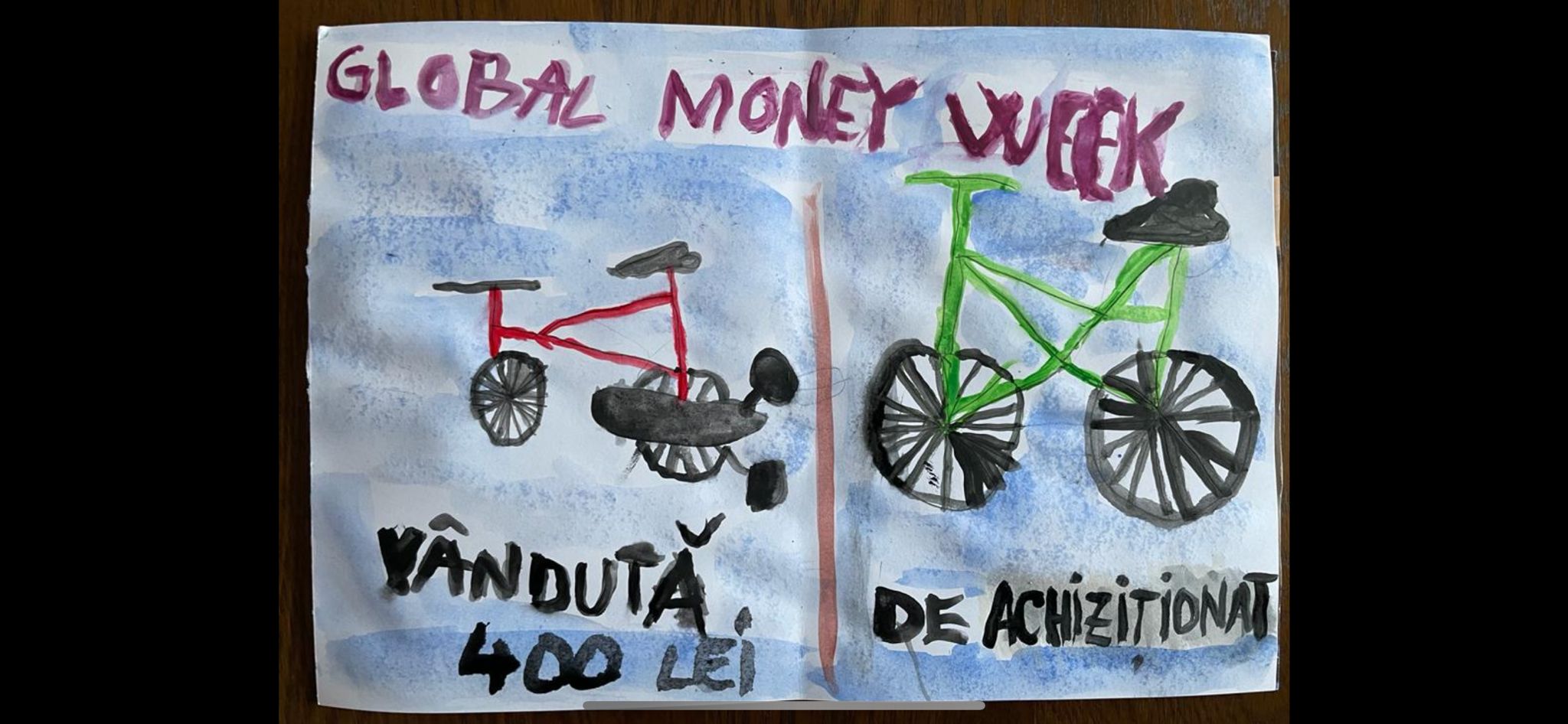 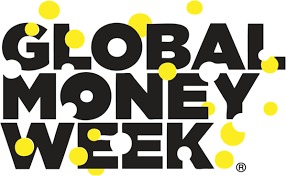